Figure 2 Relation of ictal events with eye movements. (A) Polygraphic recordings in a chronically implanted cat with a ...
Cereb Cortex, Volume 17, Issue 2, February 2007, Pages 272–283, https://doi.org/10.1093/cercor/bhj145
The content of this slide may be subject to copyright: please see the slide notes for details.
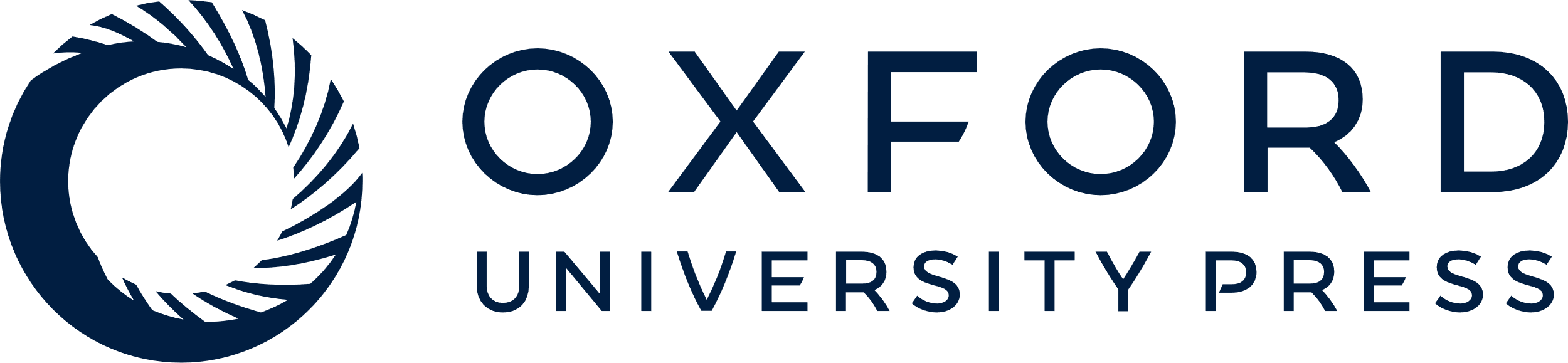 [Speaker Notes: Figure 2 Relation of ictal events with eye movements. (A) Polygraphic recordings in a chronically implanted cat with a cortical undercut on the left side (depicted as a gray box on the schema) during wake. Ictal events with frequencies in the 3- to 4-Hz time domain are associated with ocular movements at the beginning and at the end of the seizure. (B) Multiple EEG individual sweeps obtained taking as reference the steepest drop in the EOG deflection. Spectral decompositions of single EEG trials (on 4 s windows before and after the EOG deflections) point out the occurrence of seizures after the eye movements both by the expression of a 4-Hz peak in the FFT and by the increase in the FFT area over the 2- to 6-Hz domain. (C) Ictal events expanded from the underlined gray box in (B) show typical spike-wave complexes.


Unless provided in the caption above, the following copyright applies to the content of this slide: © The Author 2006. Published by Oxford University Press. All rights reserved. For permissions, please e-mail: journals.permissions@oxfordjournals.org]